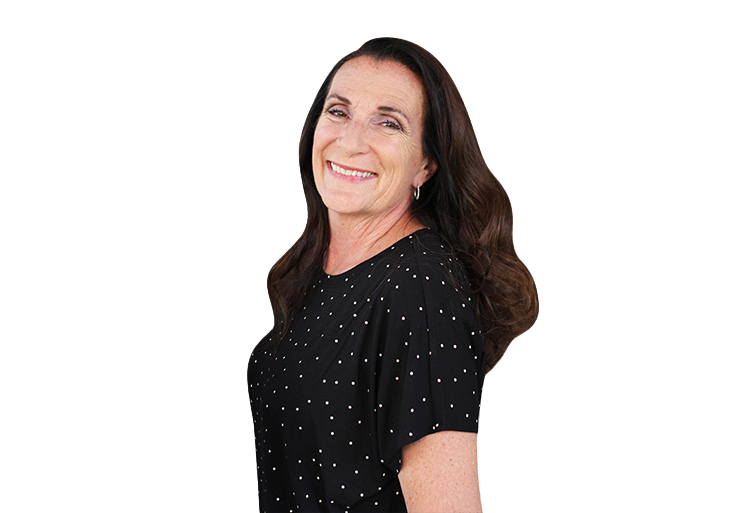 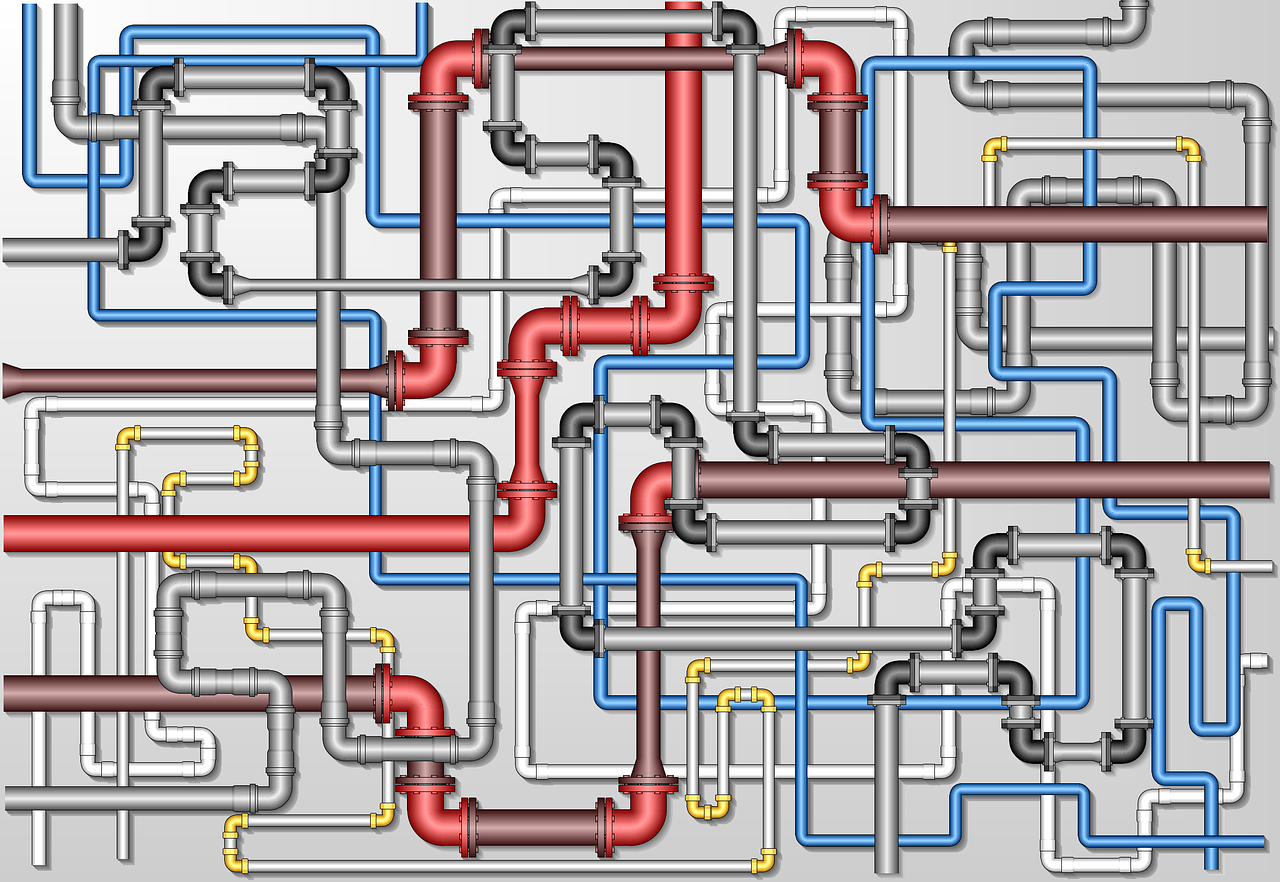 THE PIPELINE
Martha Hunn
Senior Vice President
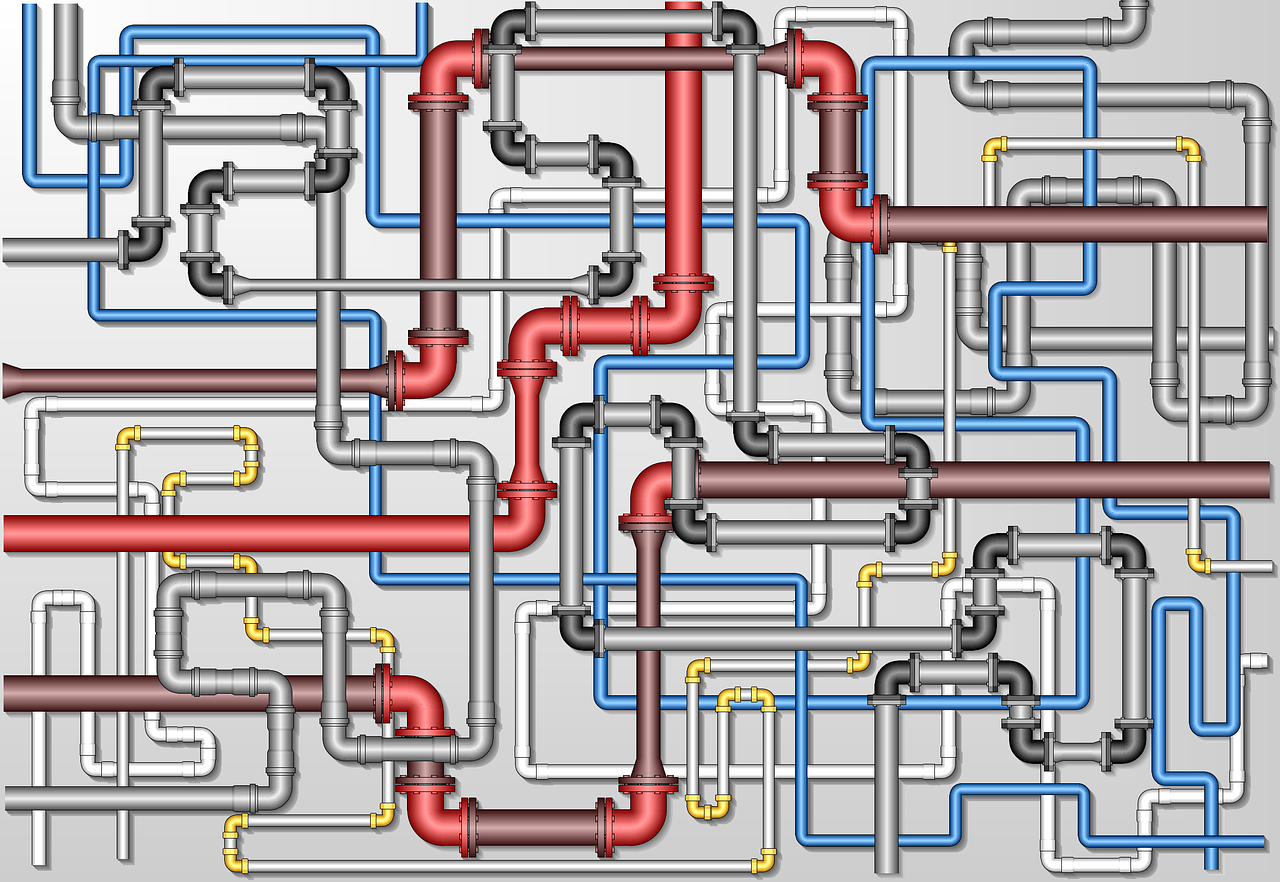 THE PIPELINE
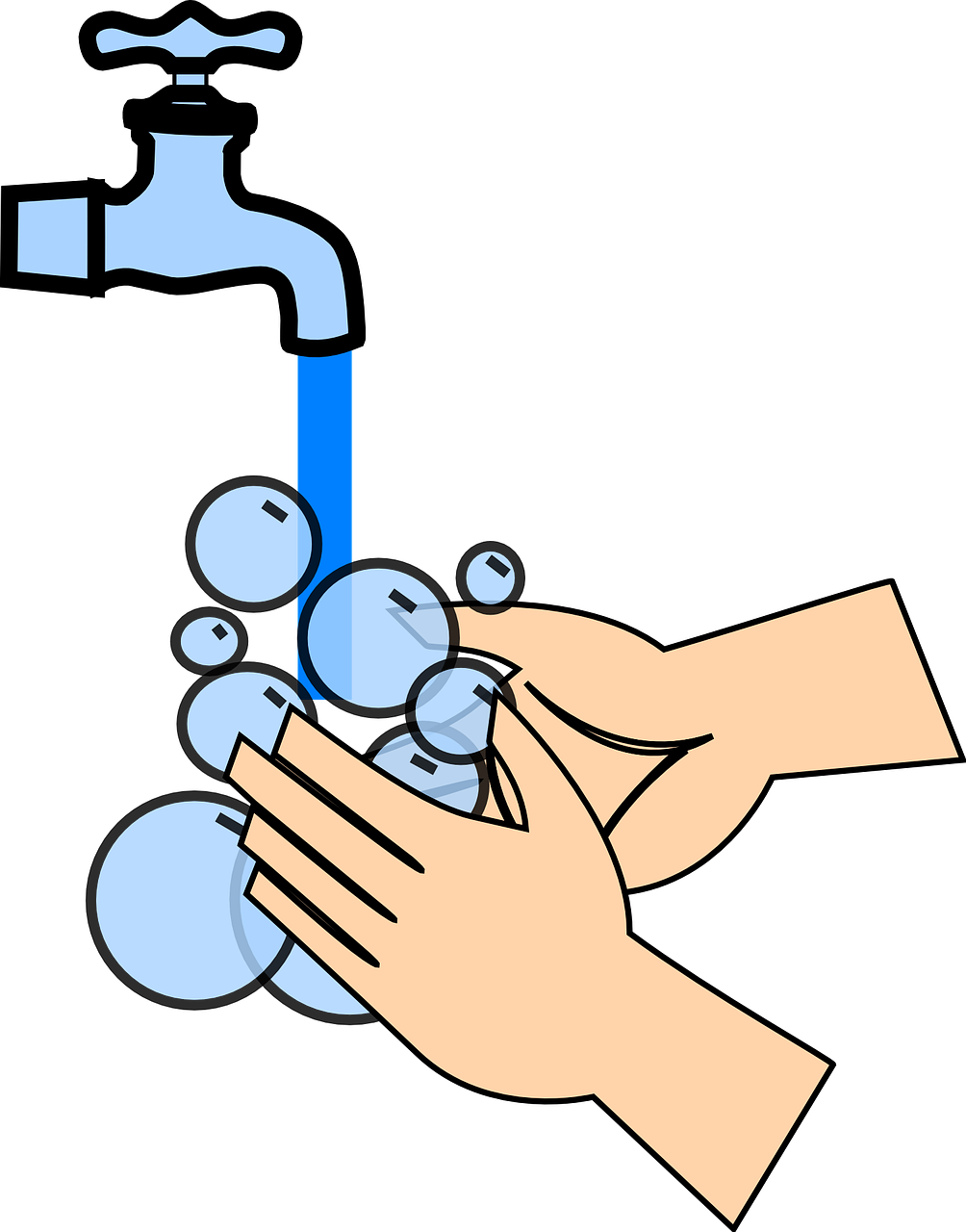 E
XPOSURE
#1
E
XPOSURE
#2
E
XPOSURE
#3
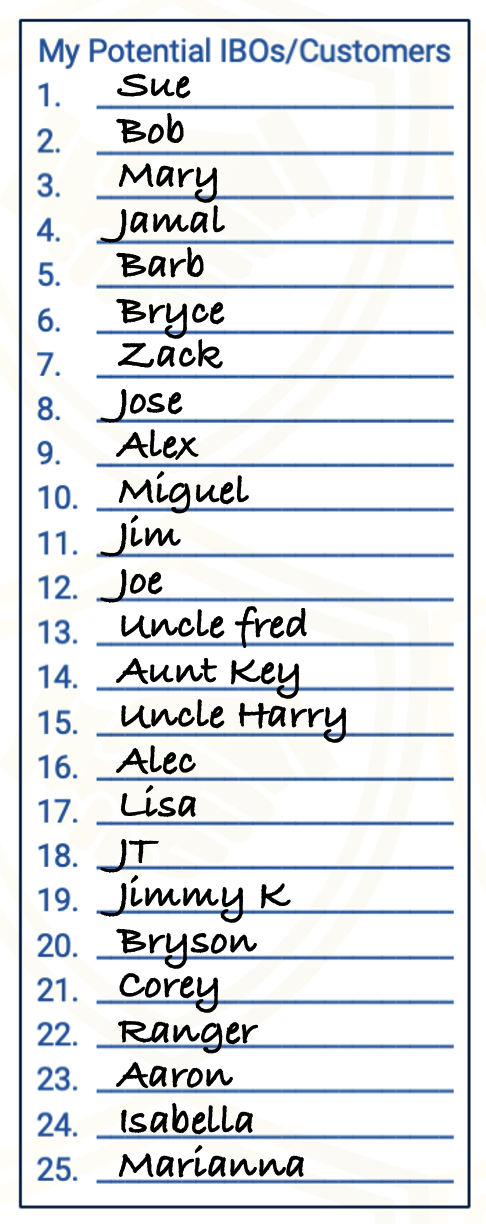 Conversation
Video Presentation
Zoom Presentation
Home Event
3-way Call

✔️ SORT
Training
3-way call
Team Event
Explain Comp Plan
Coach & Cowboy

✔️ SORT
Training Materials
3-way call
Share Services
Explain Comp Plan
Meet Leadership

✔️ SORT
IBO
Pique
Invite
3-Way Call
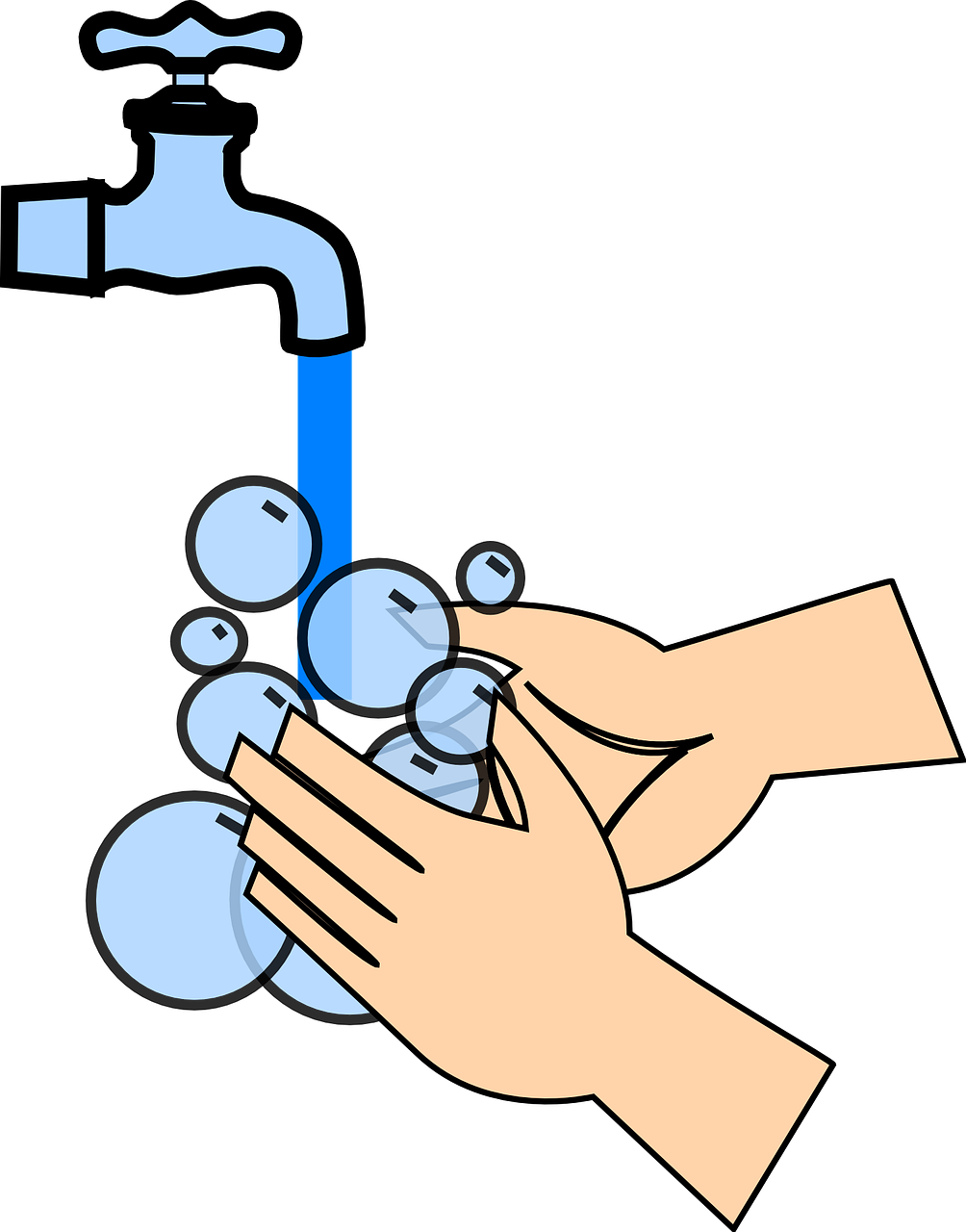 Customer
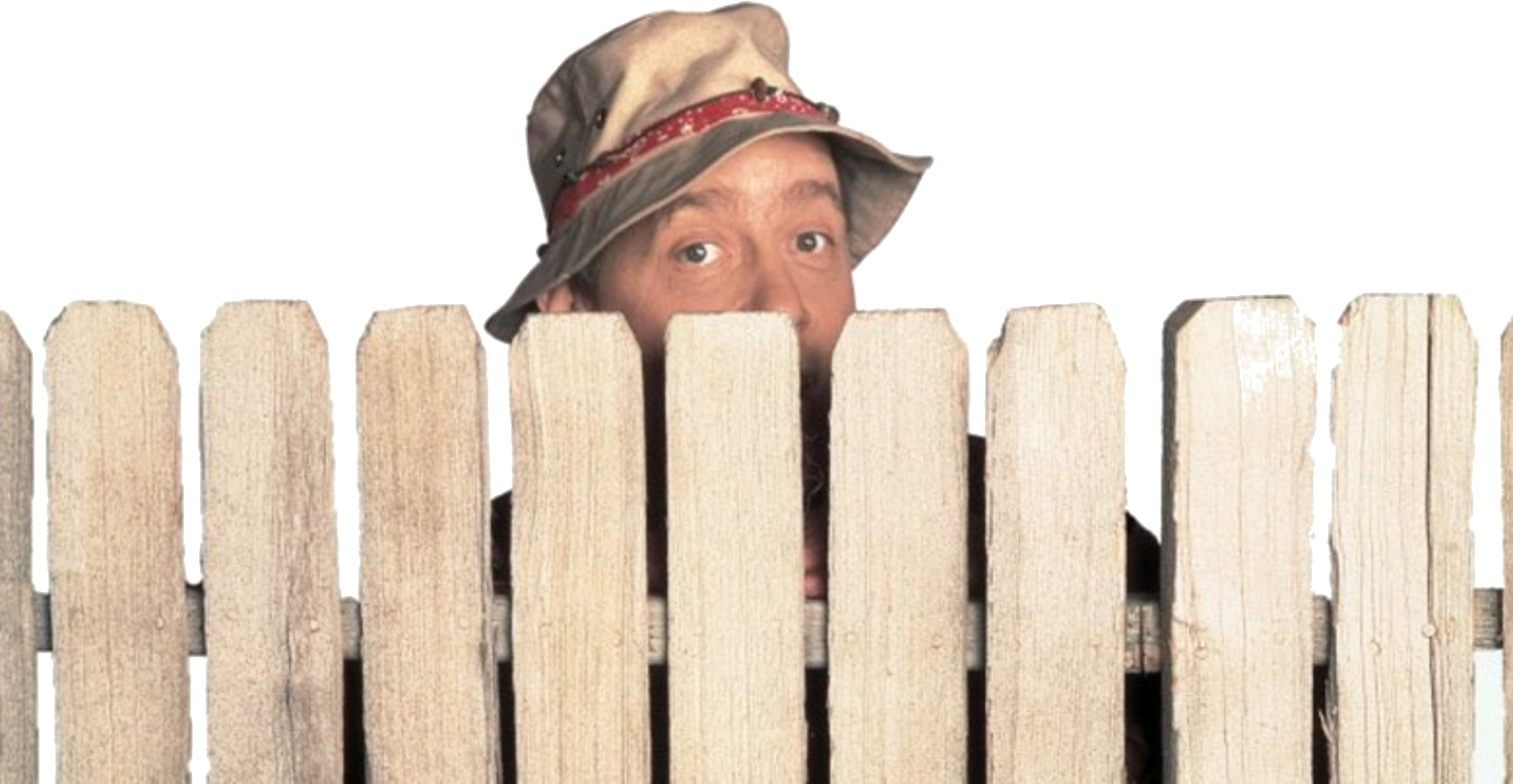 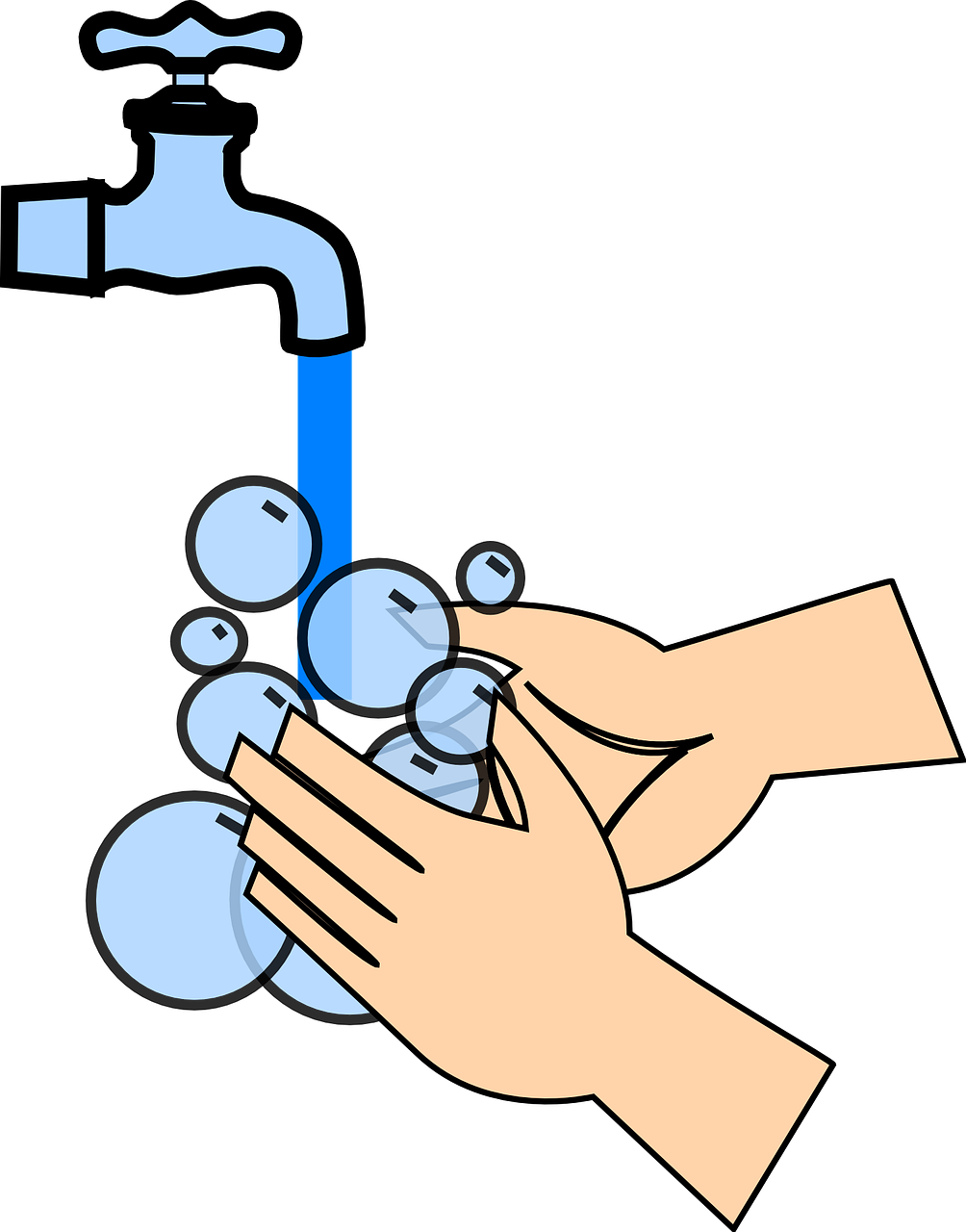 On The Fence

______________________
______________________
______________________
Referral
Jim the Financial Planner
Sue the Investor
Jim the Single Dad
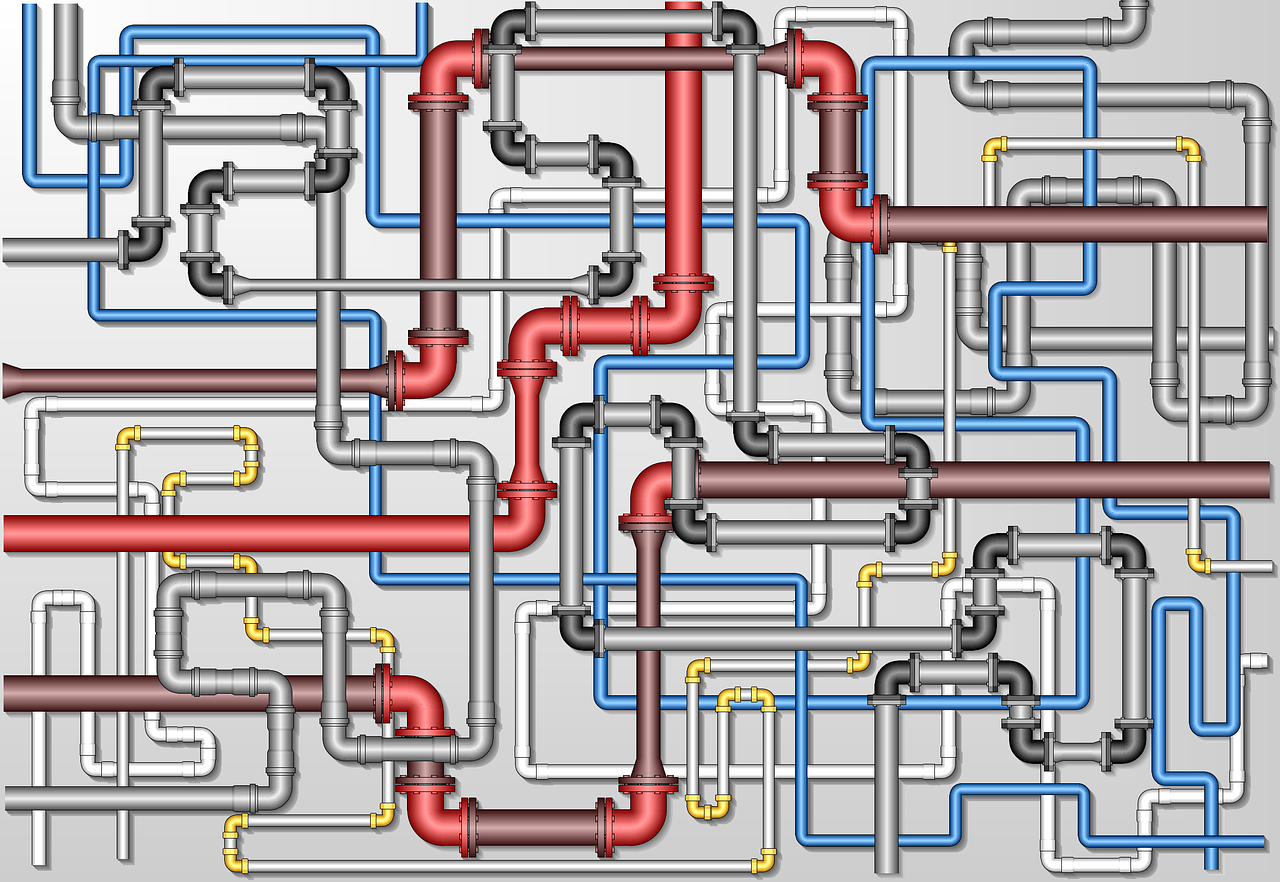 MANAGE YOUR PIPELINE
LIST
TAKE ACTION
RESULTS
MOMENTUM
KEEP FILLING
FOLLOW UP
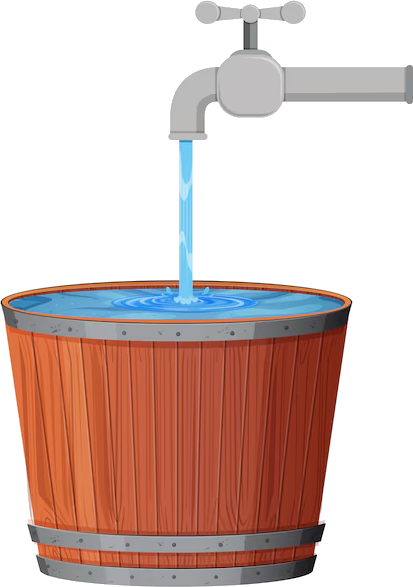 5-12 Times
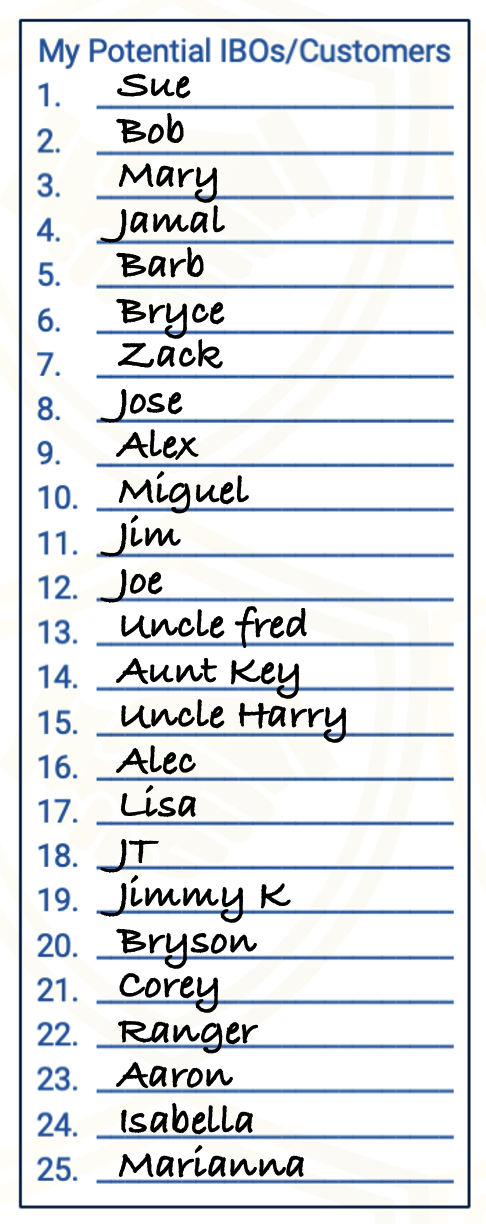 Piquing
Inviting
3-Way Calls
HOW
LONG?
S ❌ M = MO
S = Speed

M = Mass
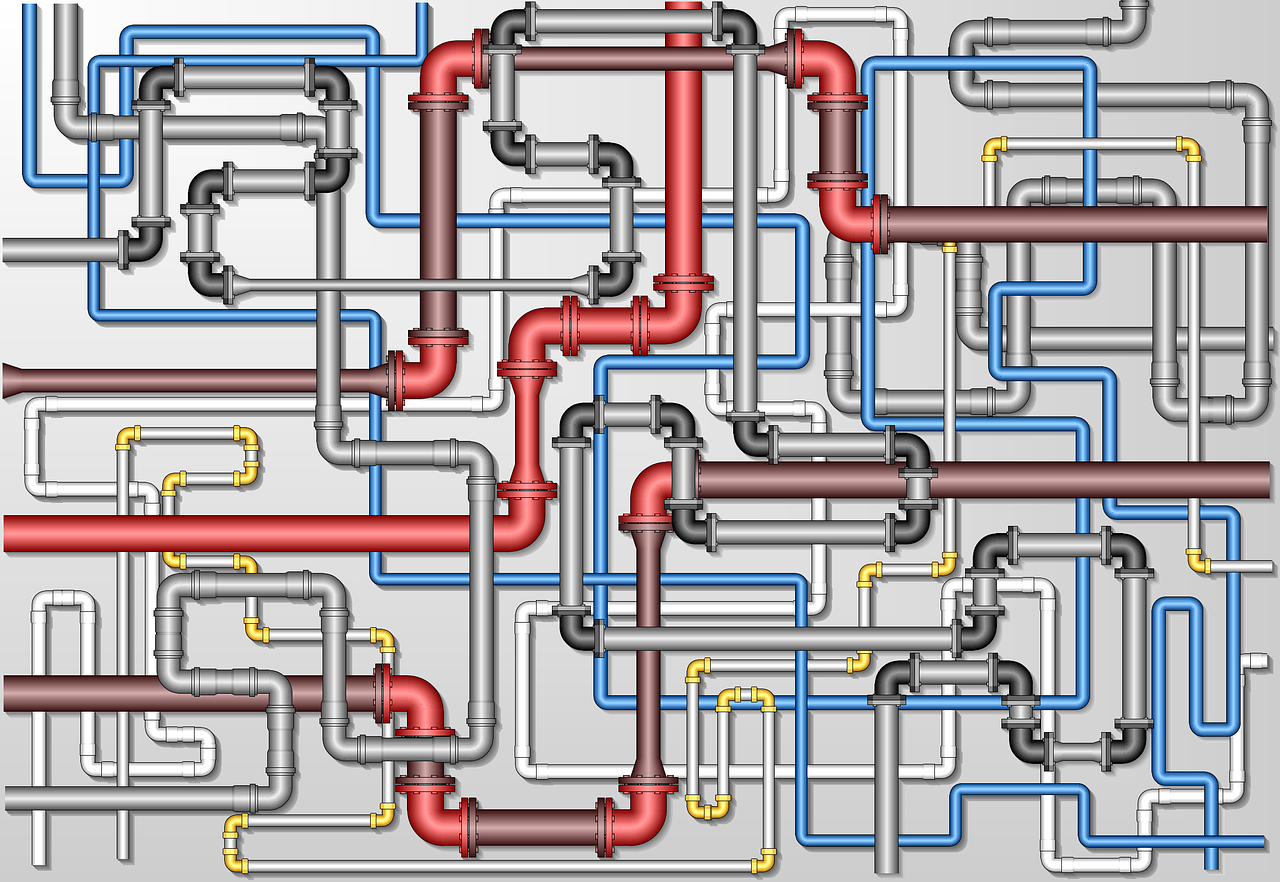 TAKE ACTION
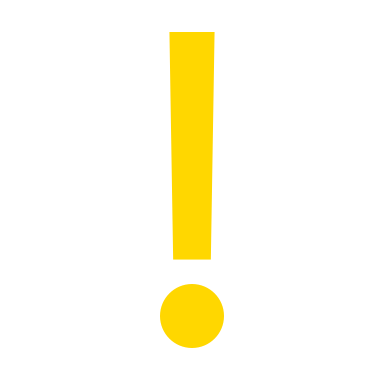 MyPathToETL.com
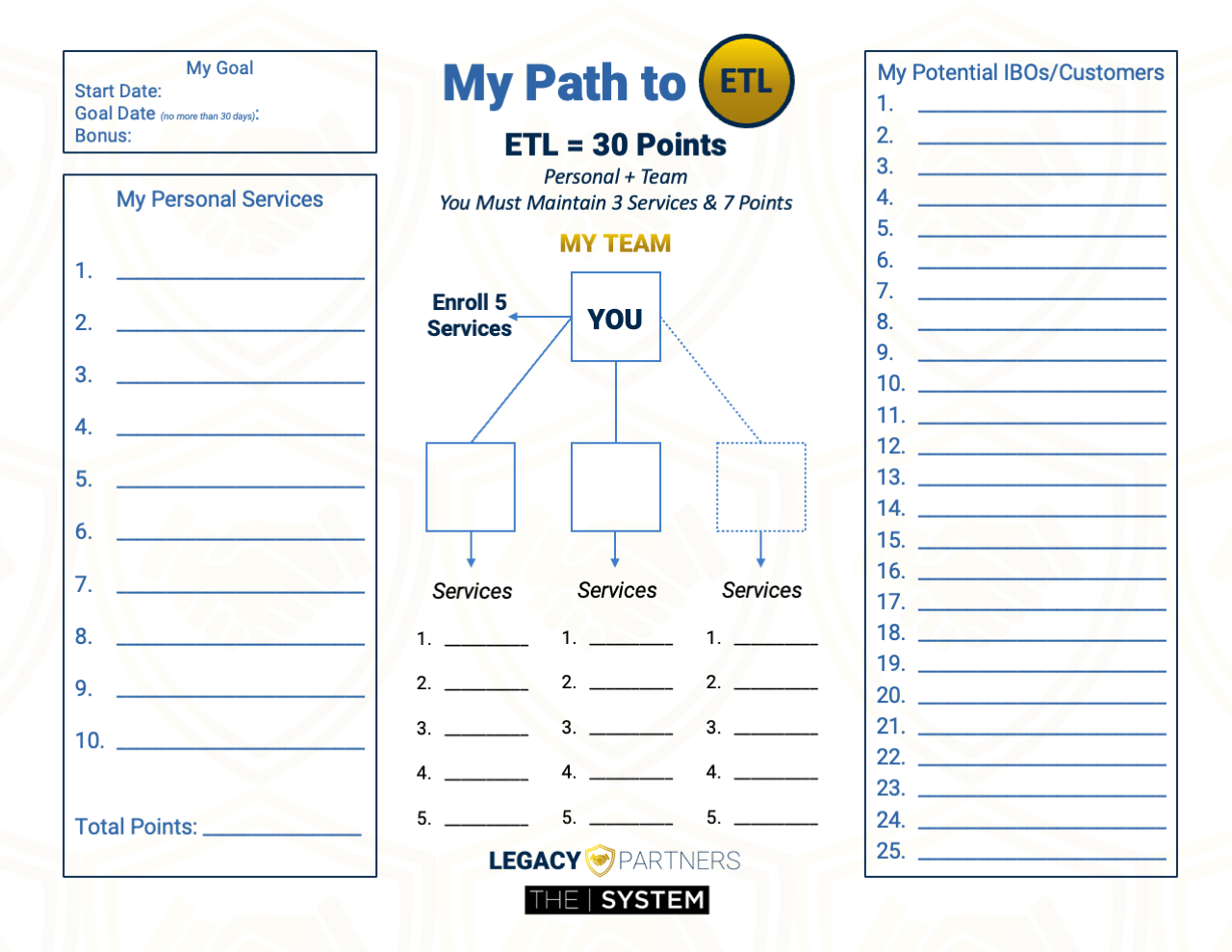 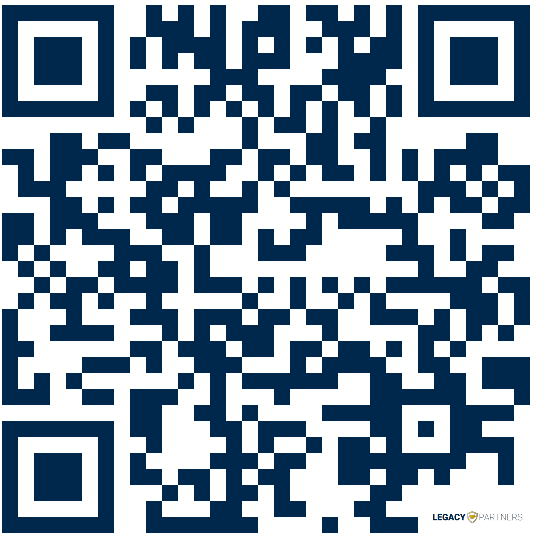